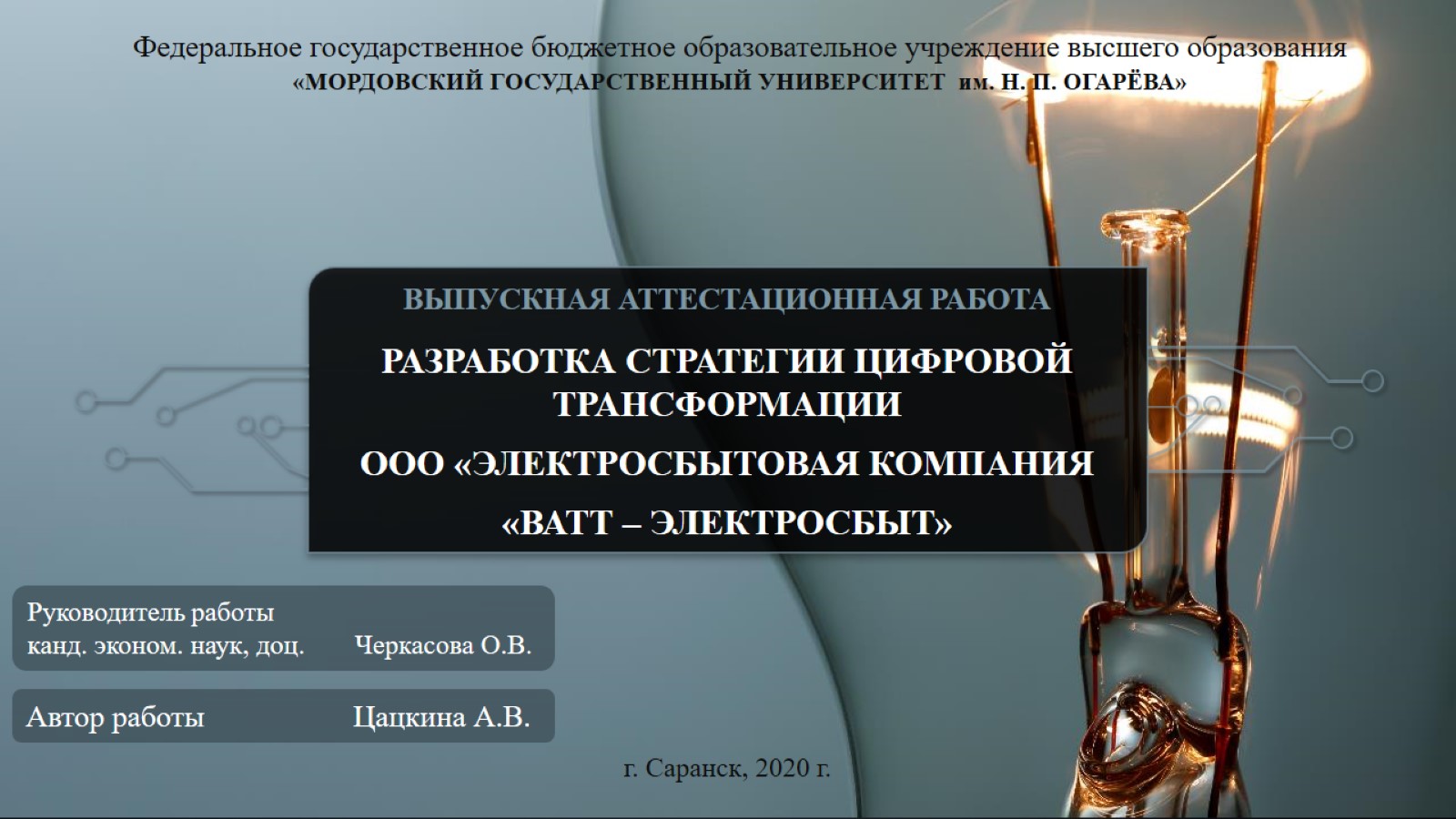 ВЫПУСКНАЯ аттестационная РАБОТА
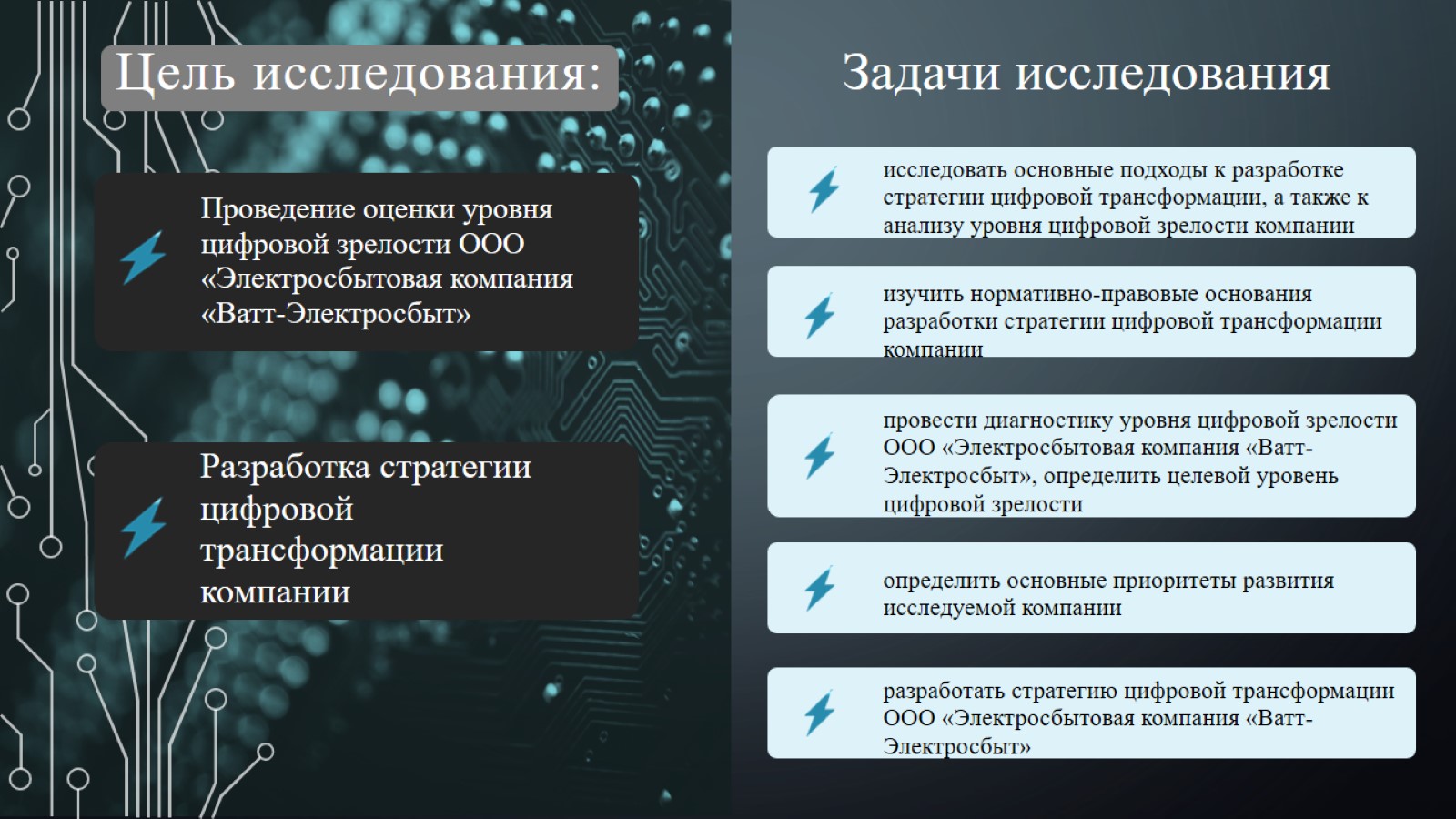 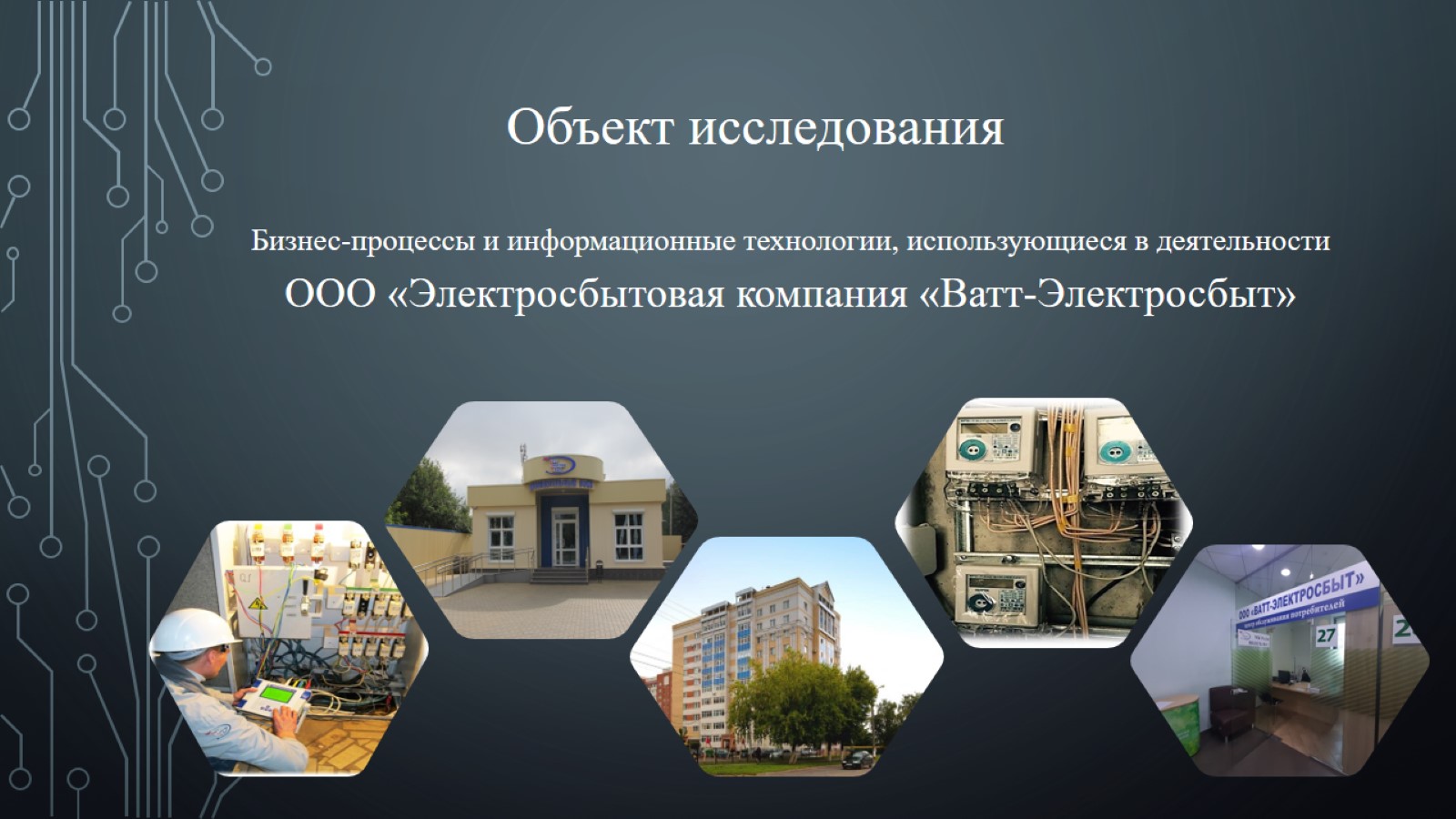 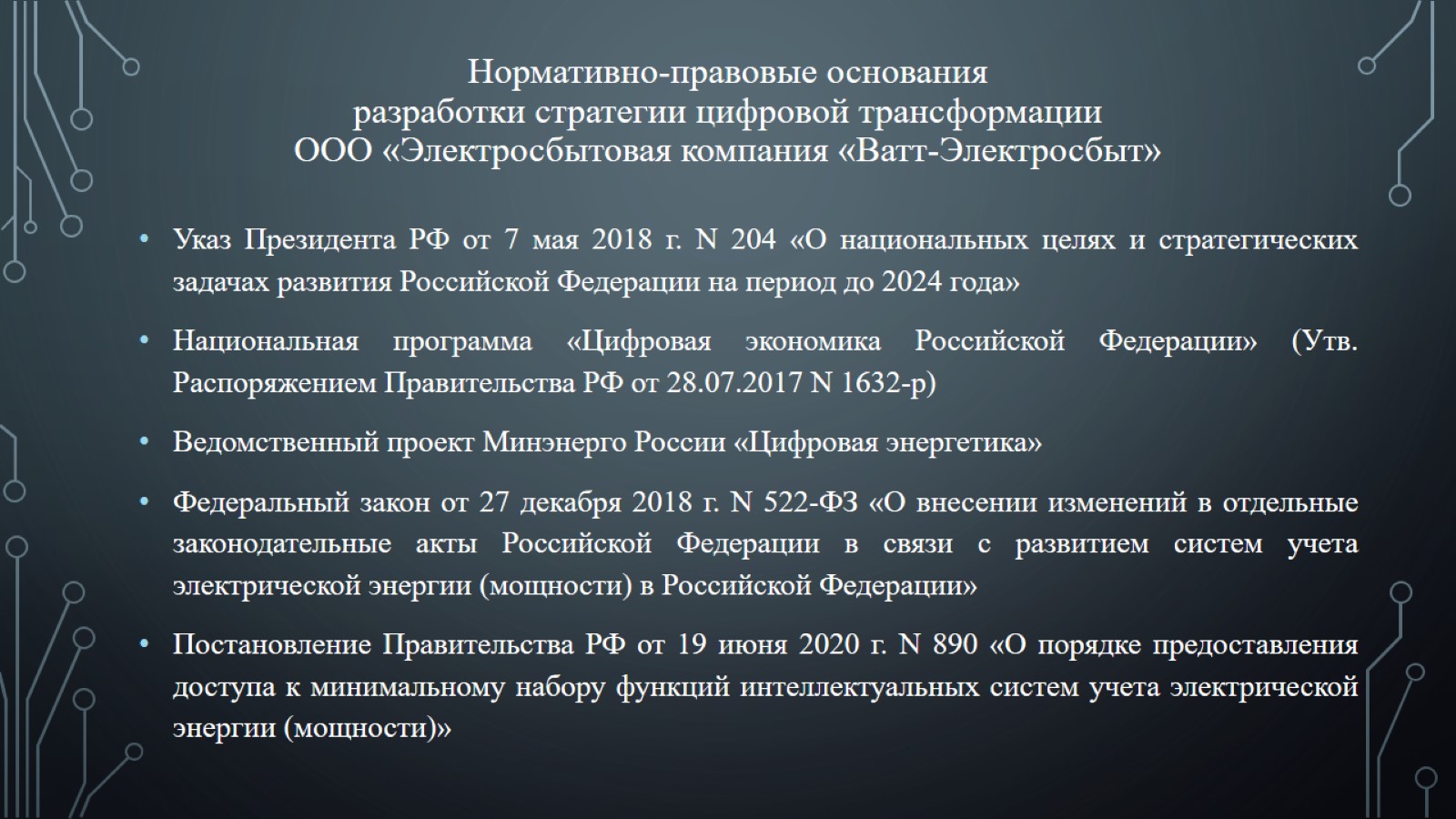 Нормативно-правовые основанияразработки стратегии цифровой трансформации ООО «Электросбытовая компания «Ватт-Электросбыт»
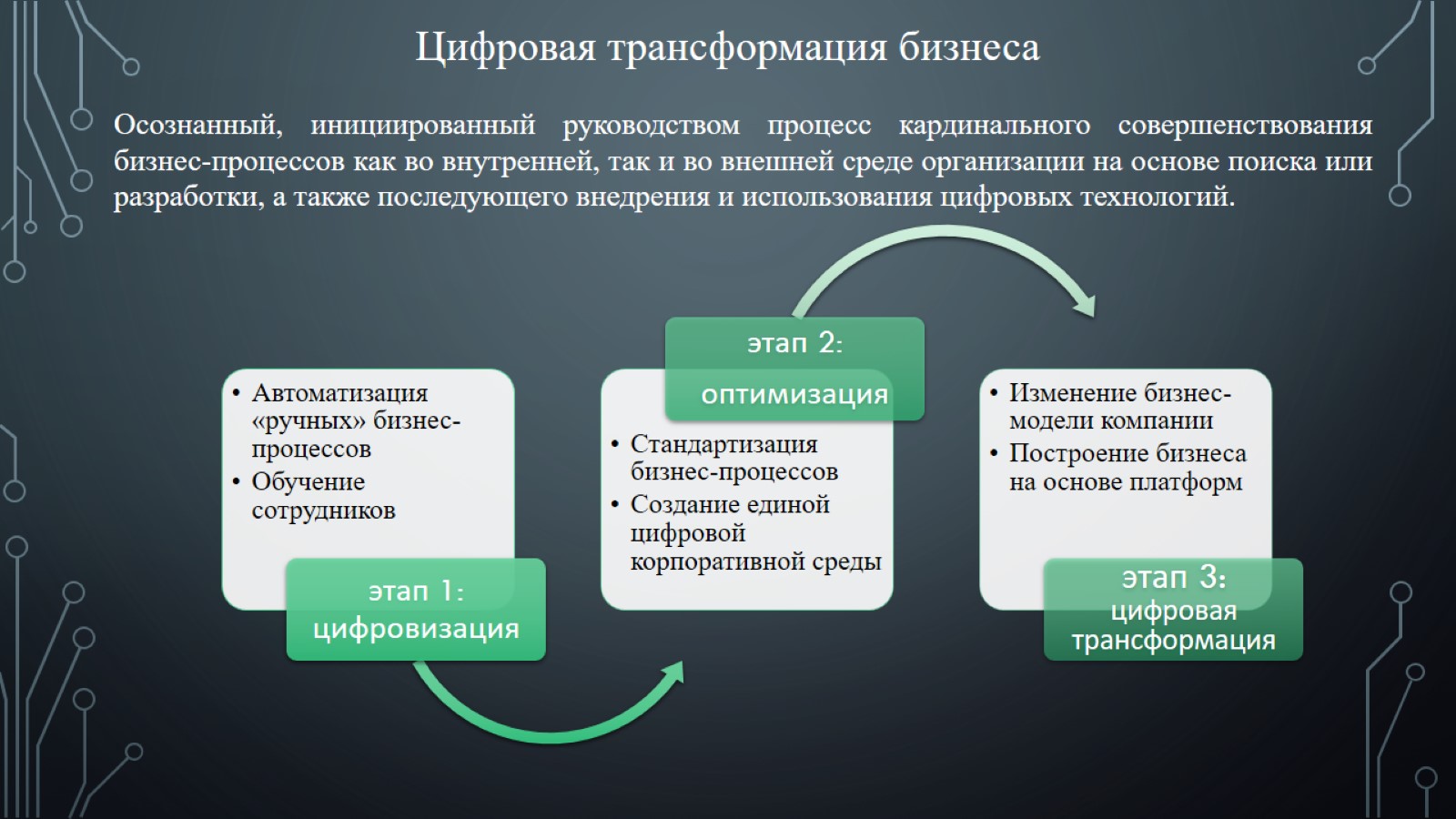 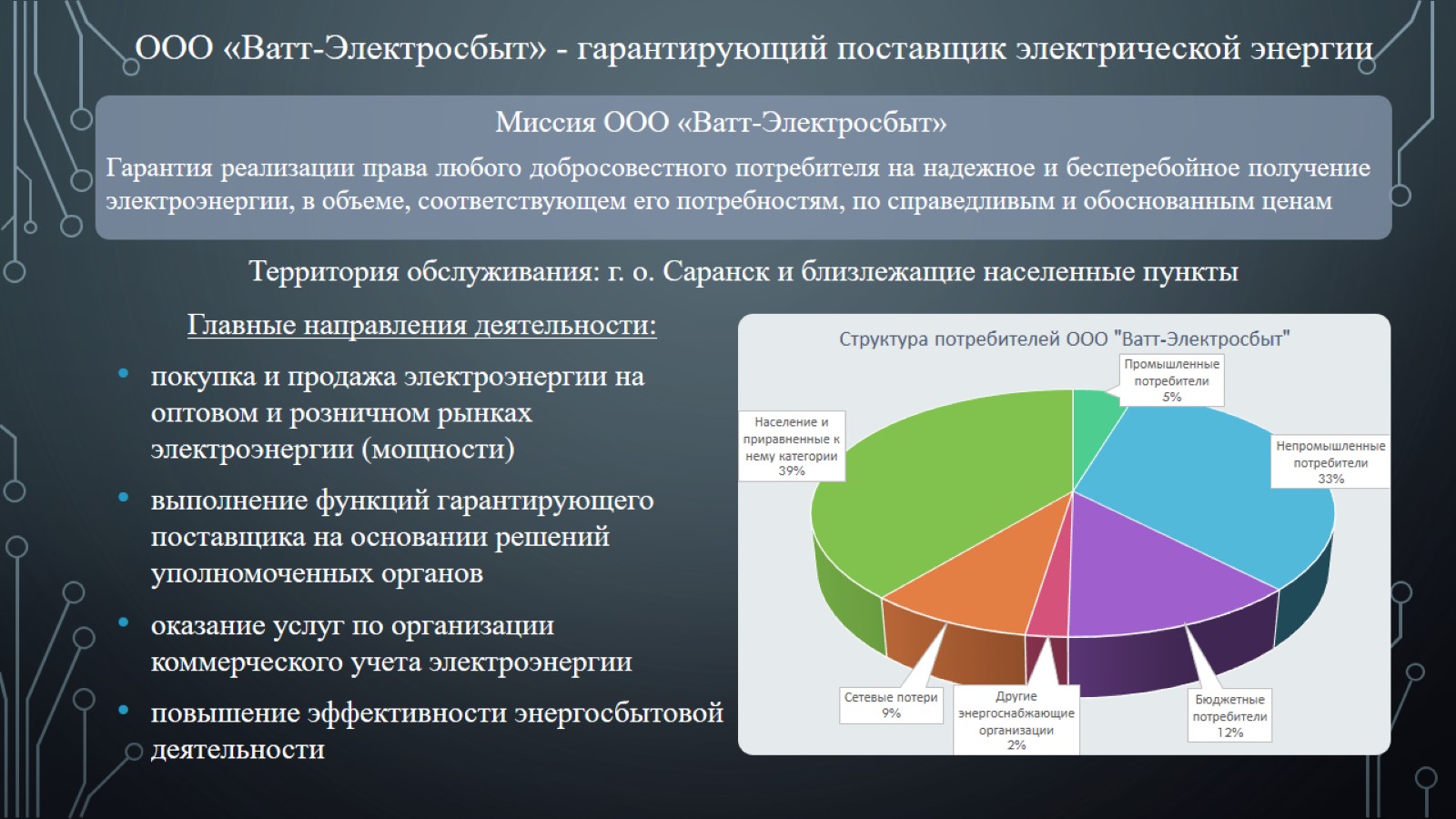 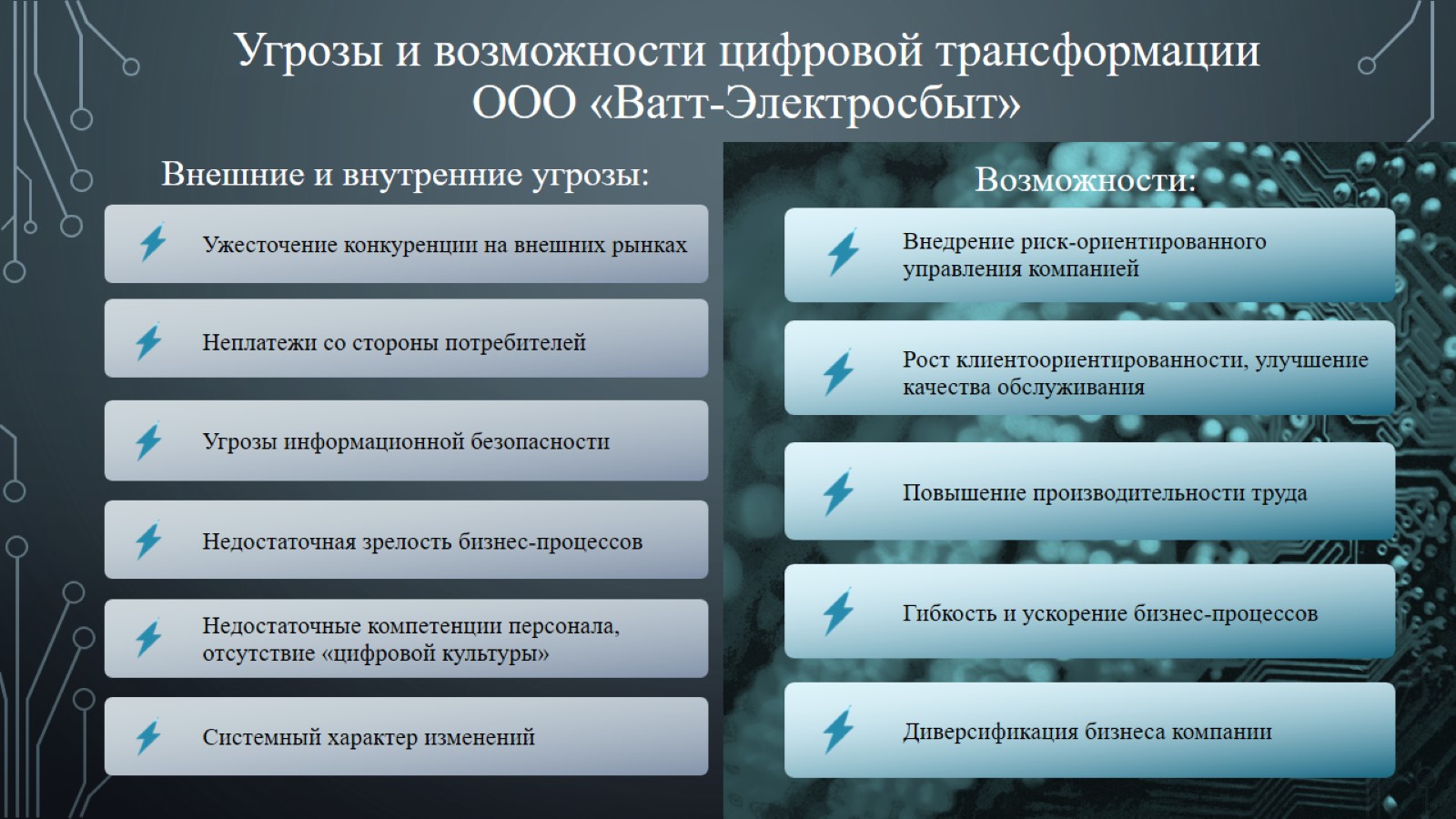 Угрозы и возможности цифровой трансформацииООО «Ватт-Электросбыт»
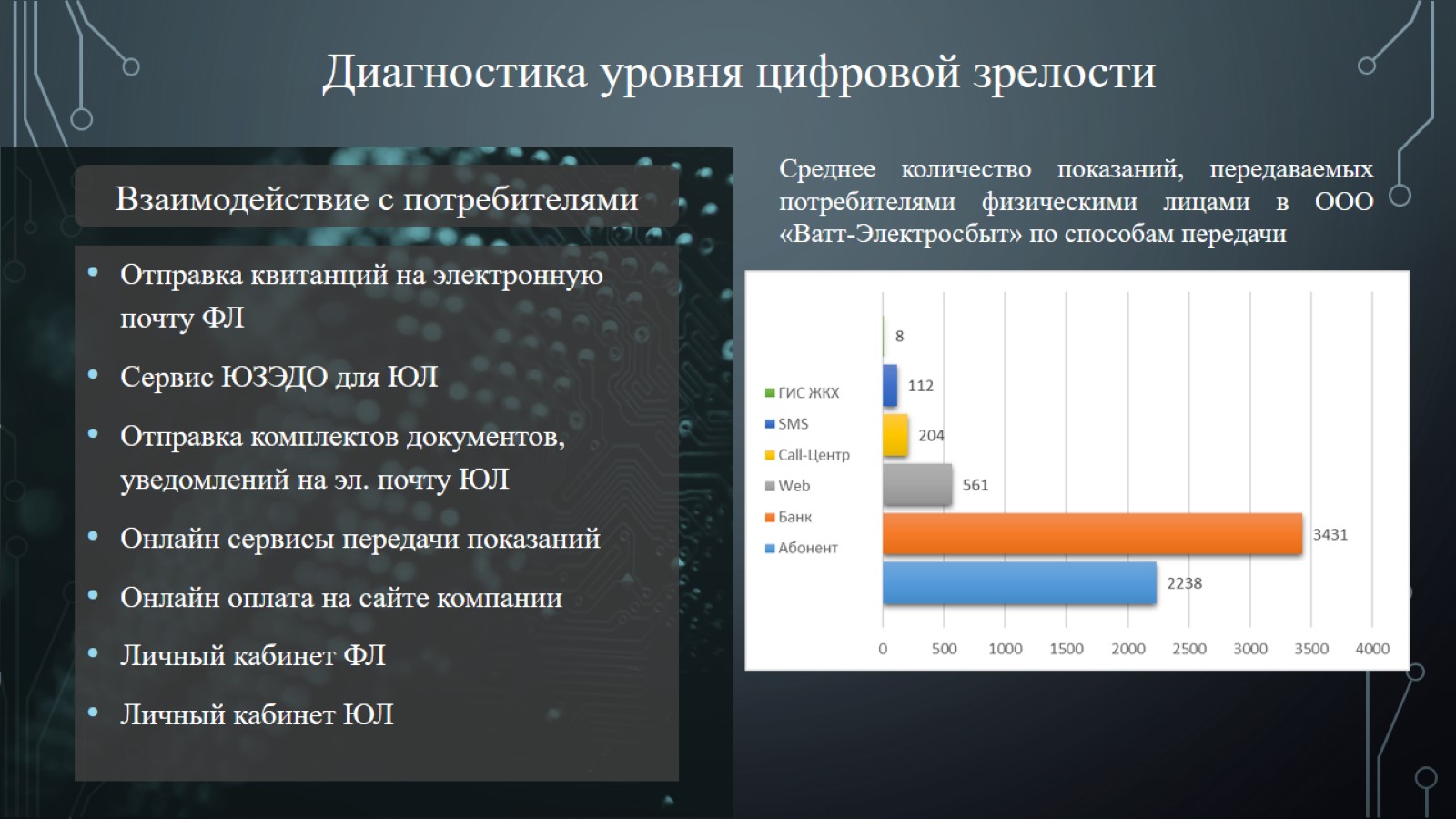 Диагностика уровня цифровой зрелости
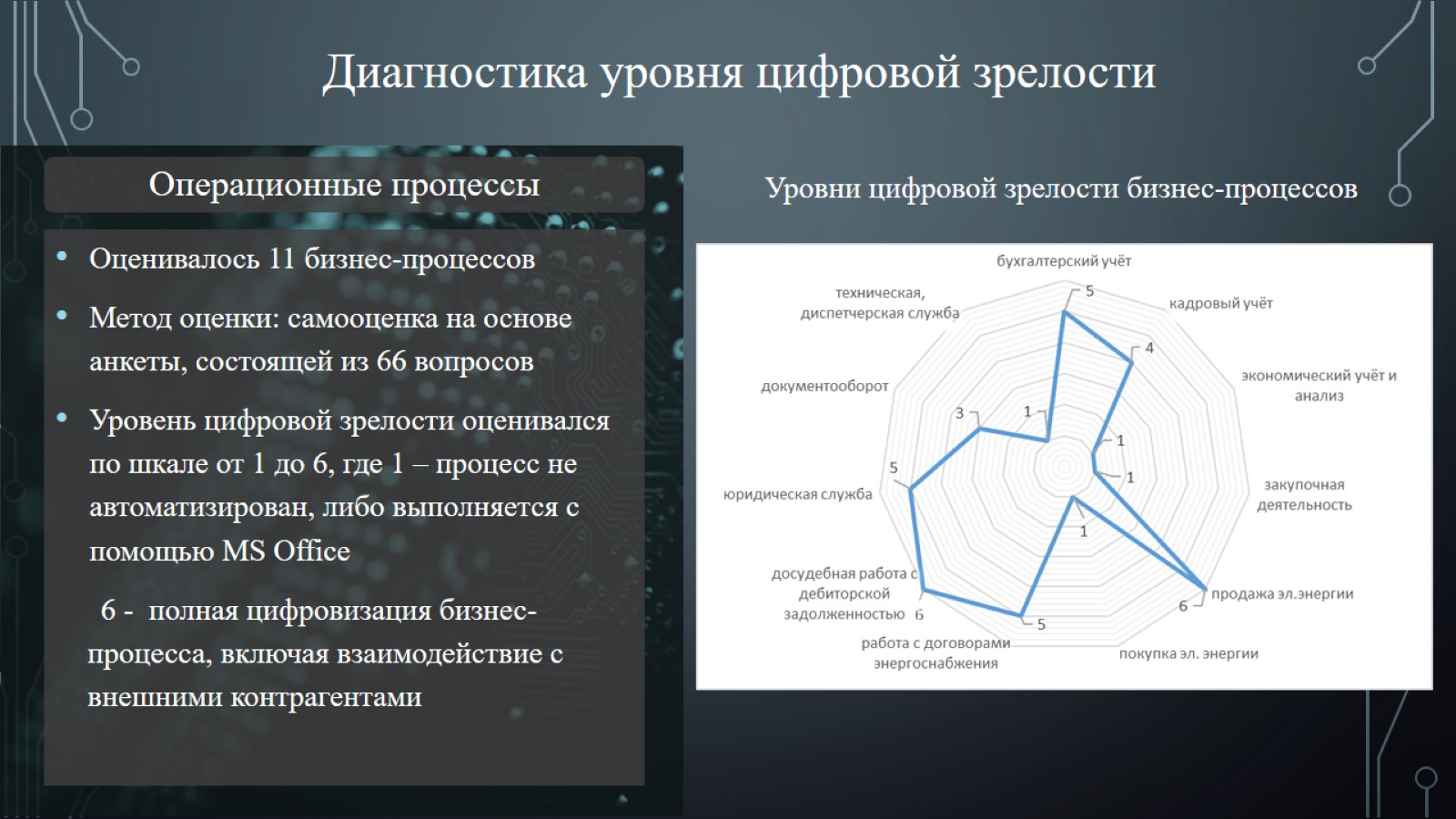 Диагностика уровня цифровой зрелости
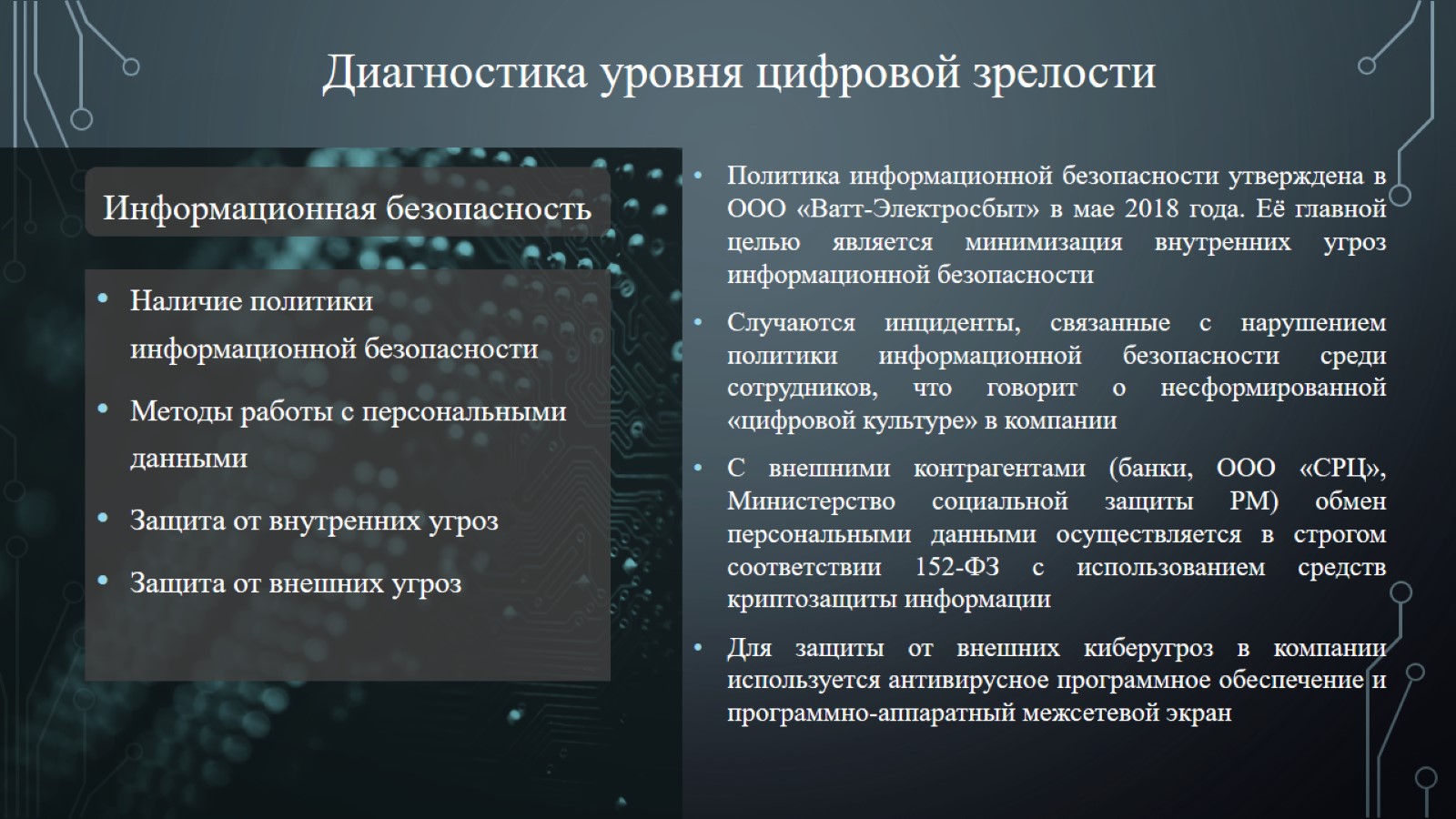 Диагностика уровня цифровой зрелости
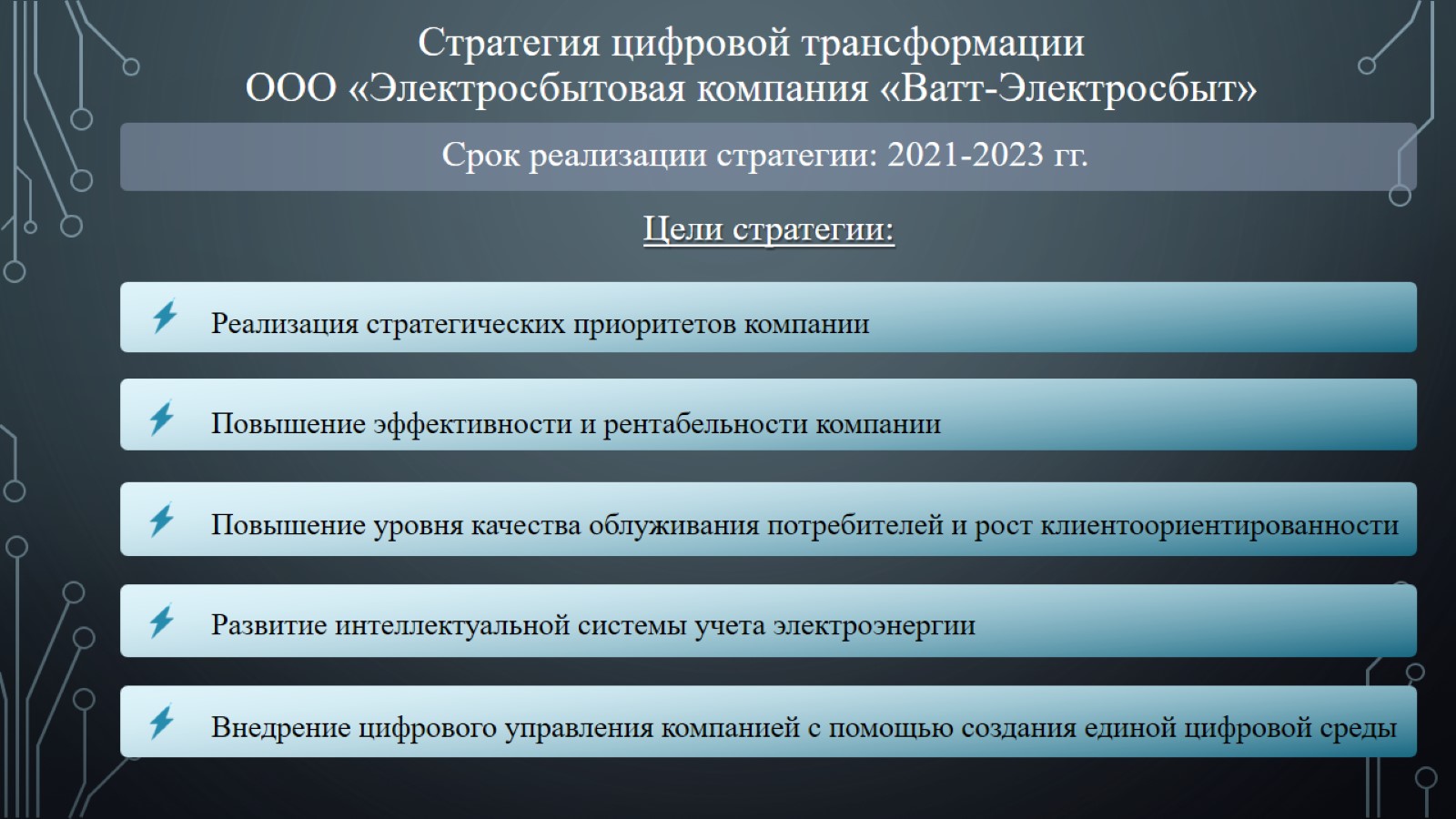 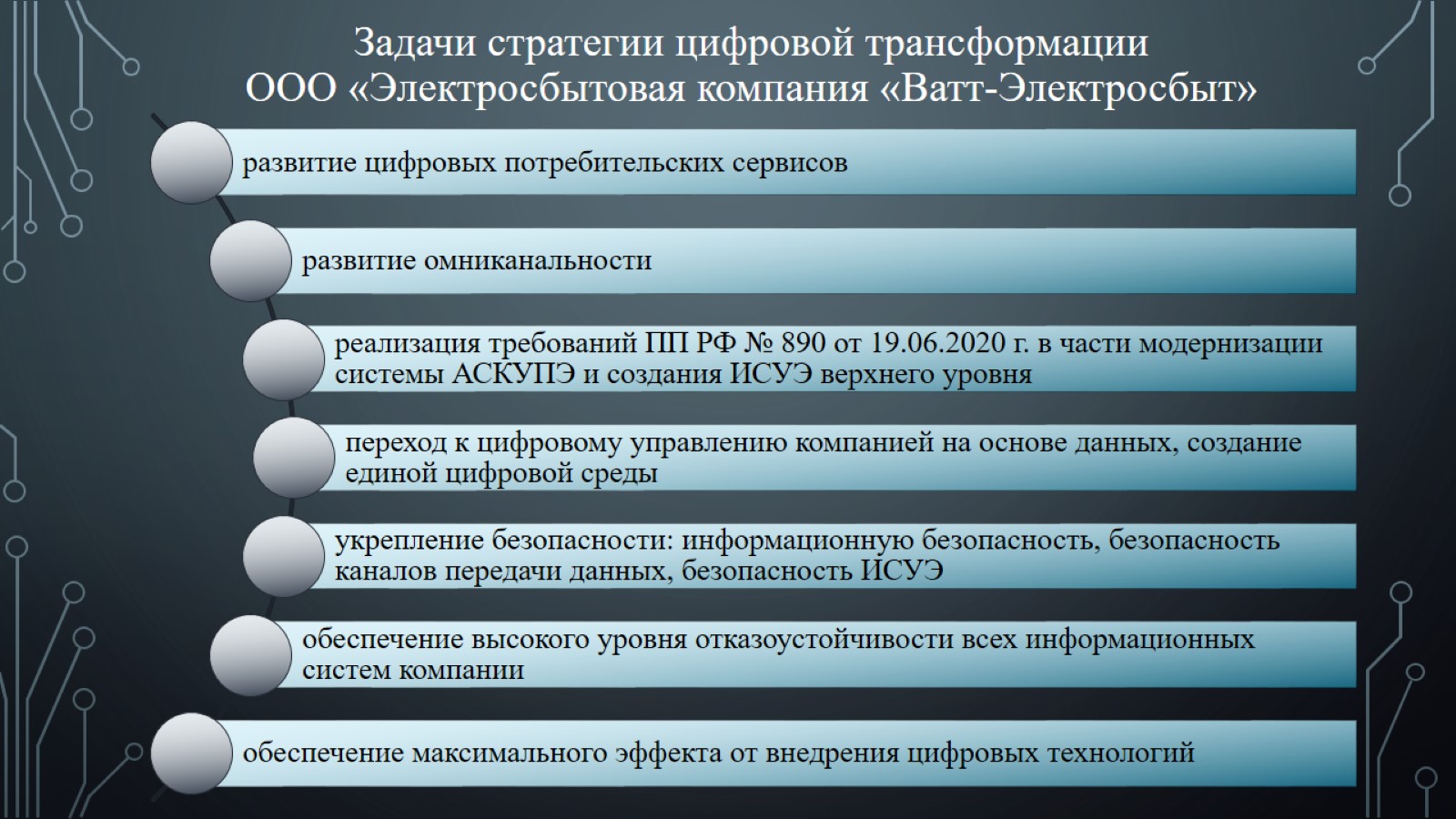 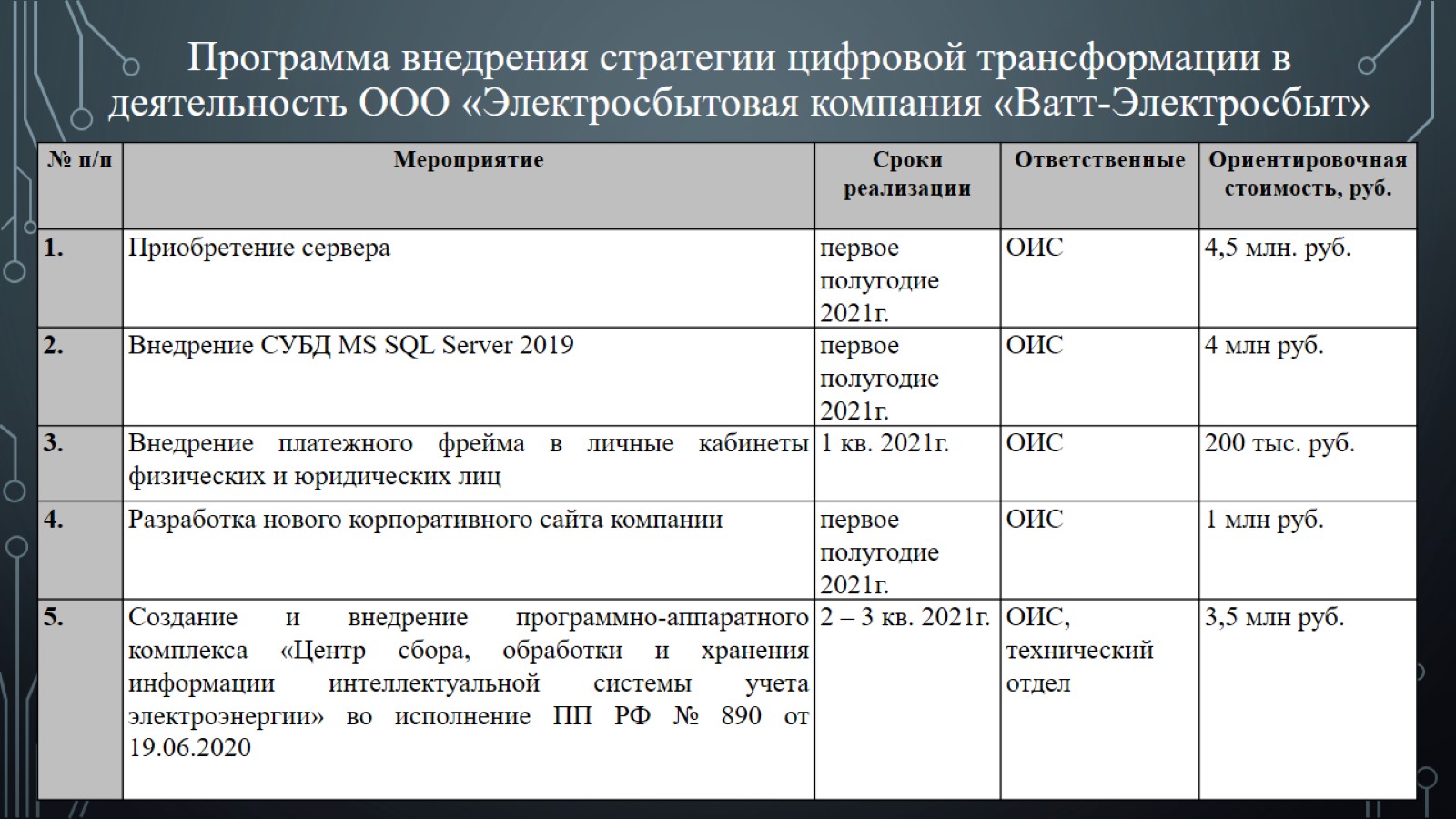 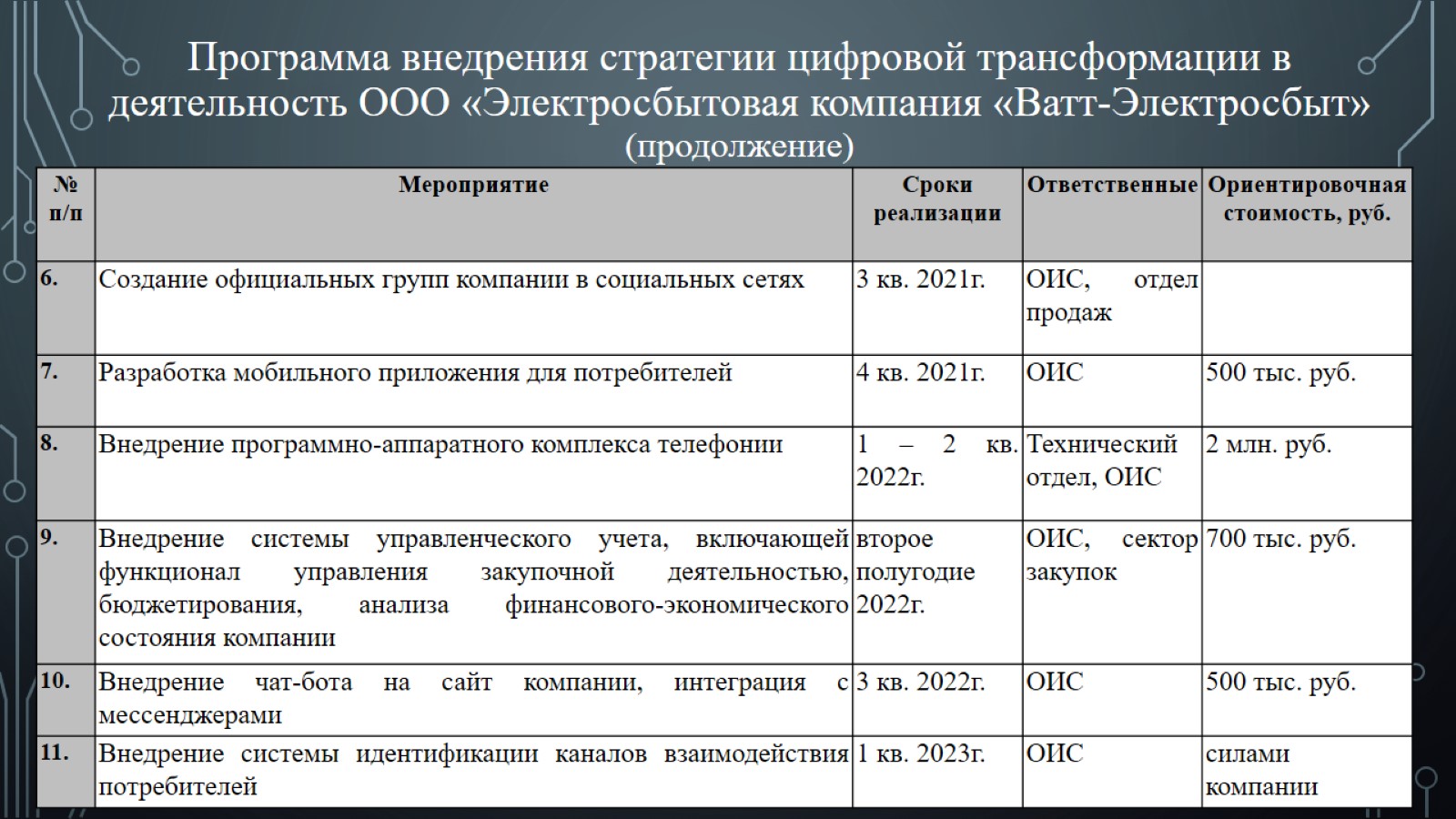 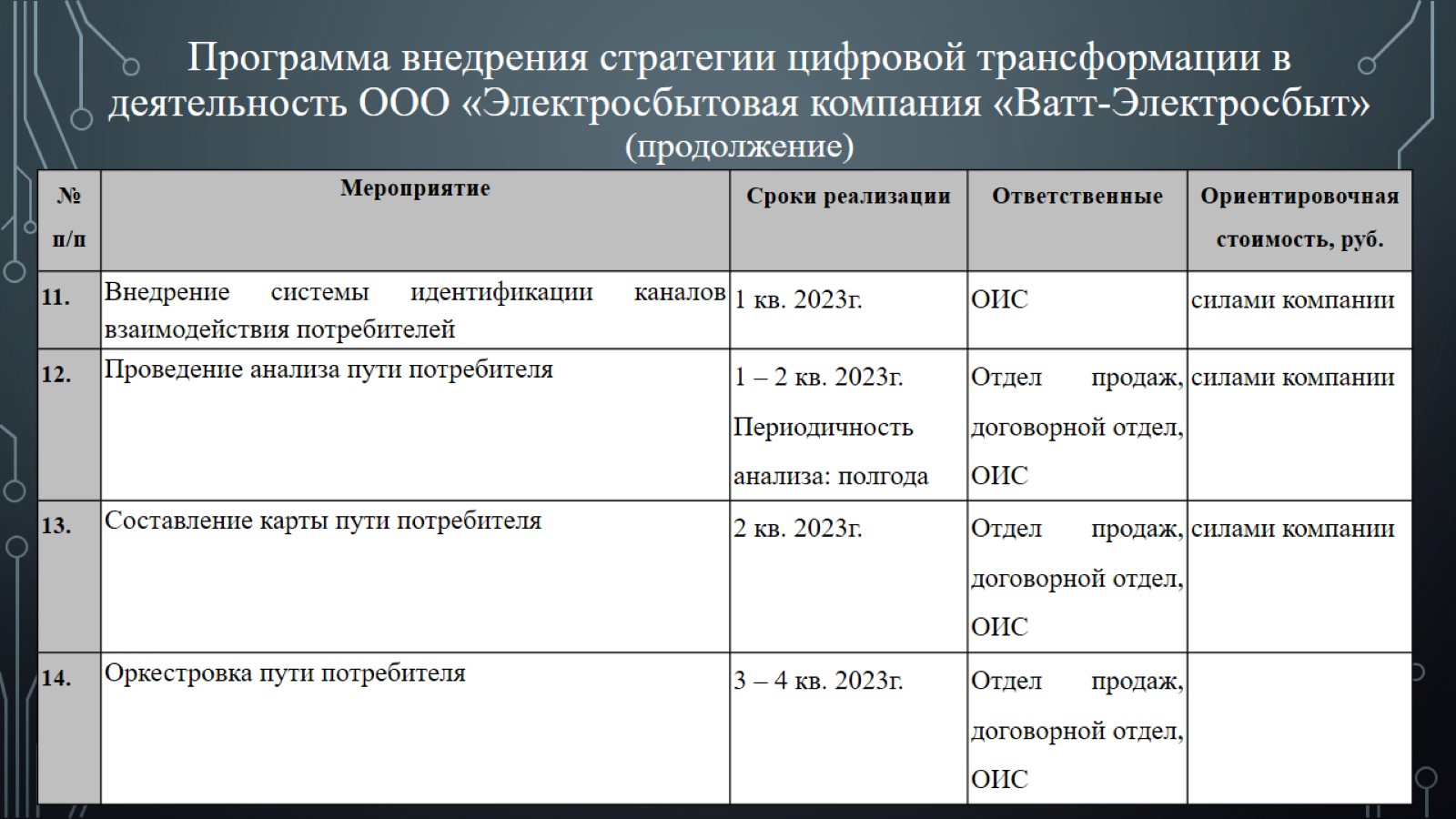 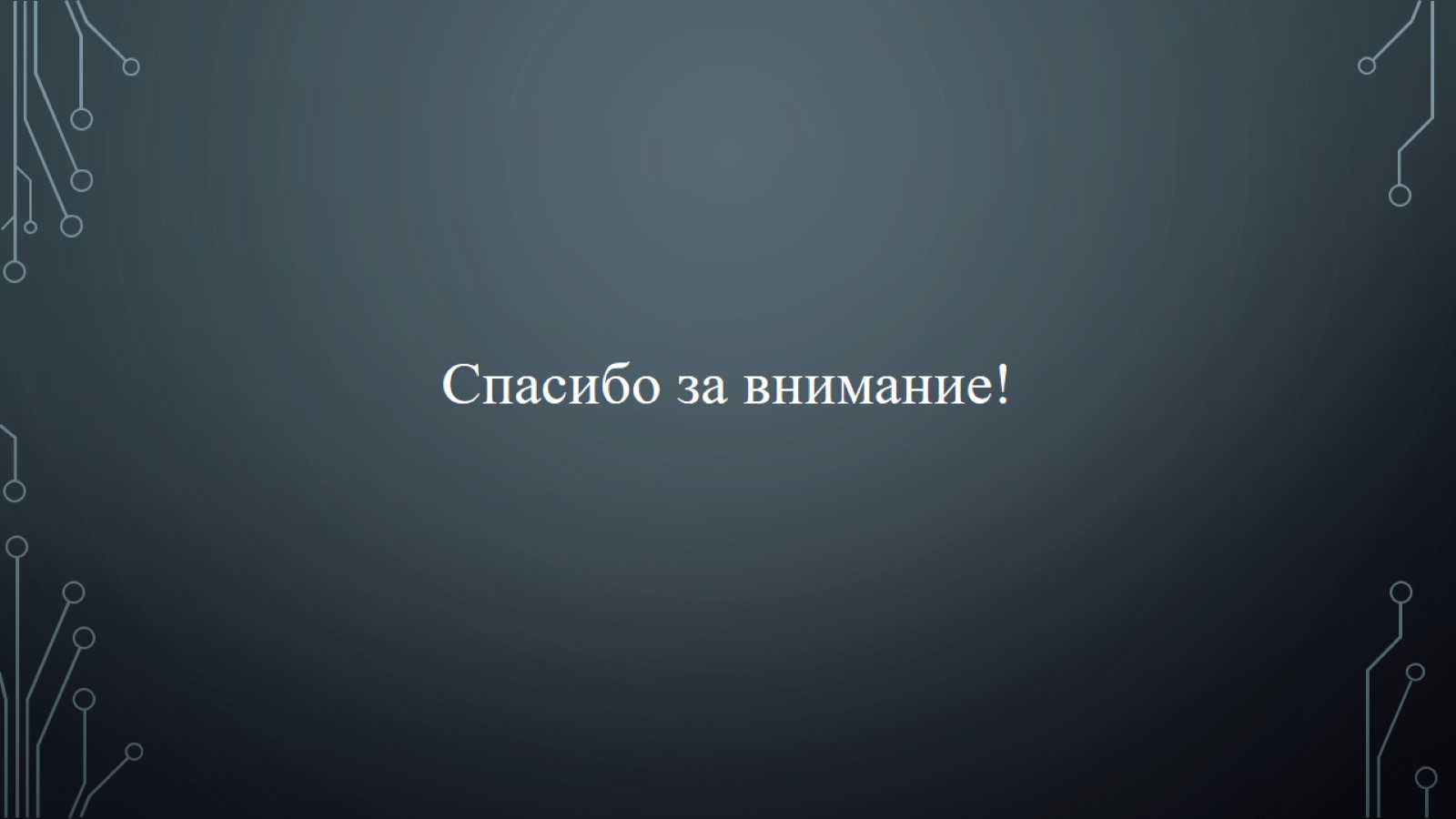 Спасибо за внимание!